Go to our website at friends-nhcarboretum.org
To log in, click gray Log in box
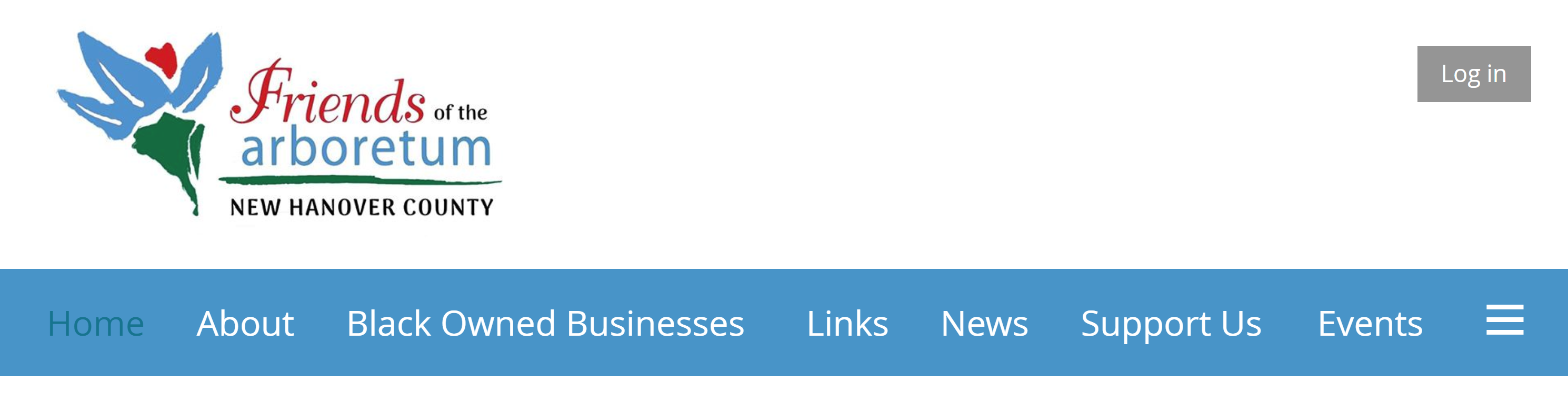 If first time logging in, click Forgot password
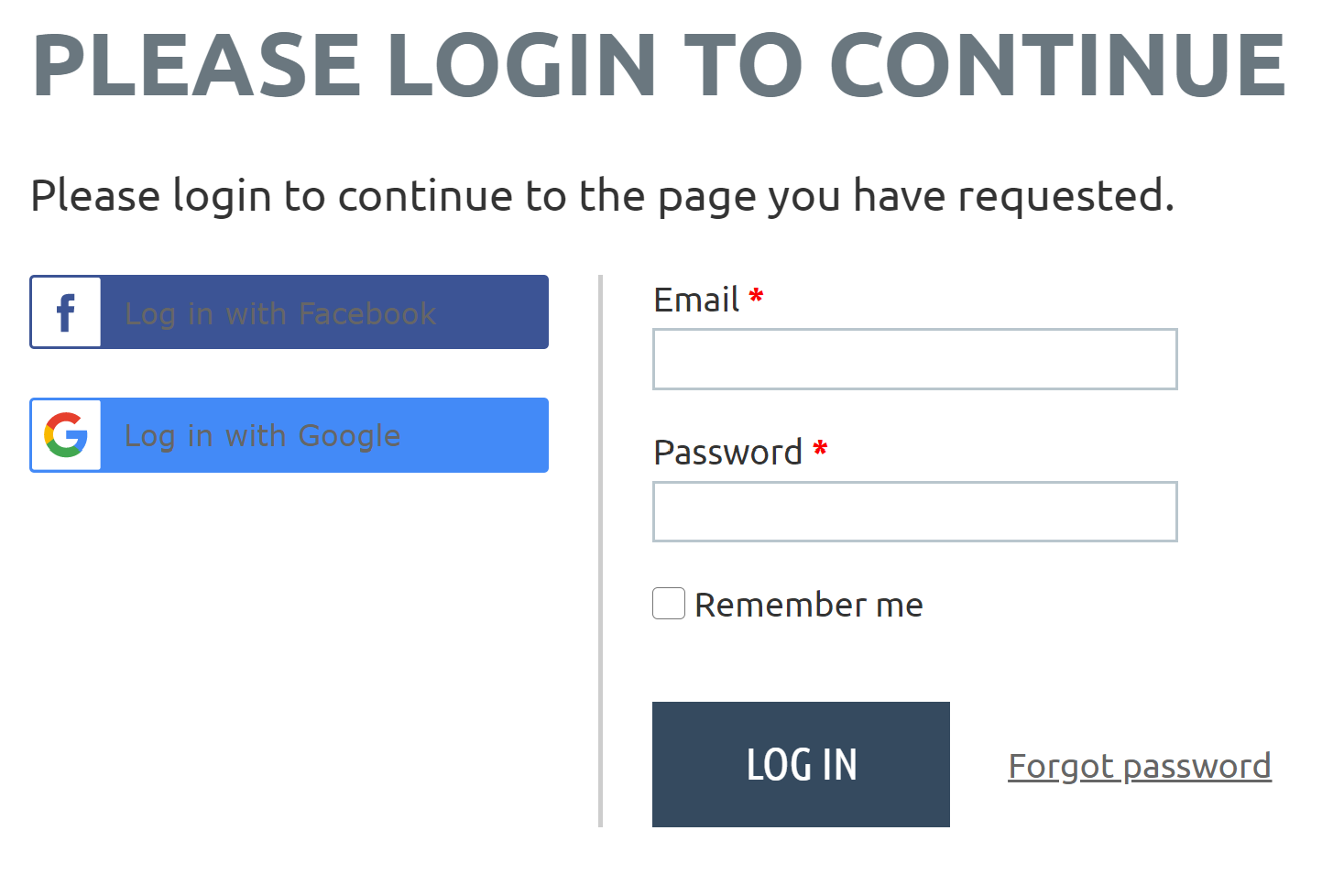 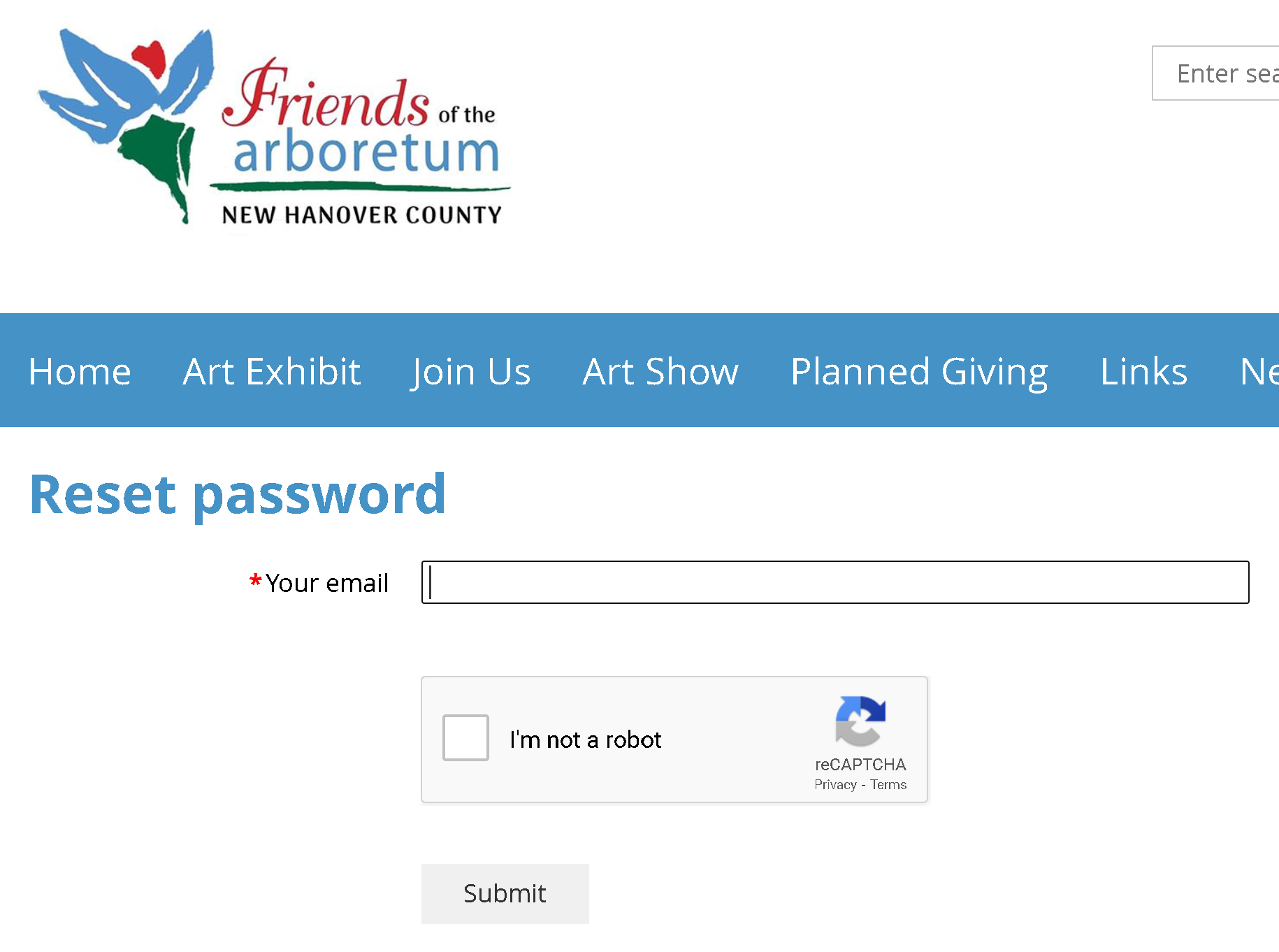 Enter your email address, click the I’m not a robot box, then Submit
You should get this message screen
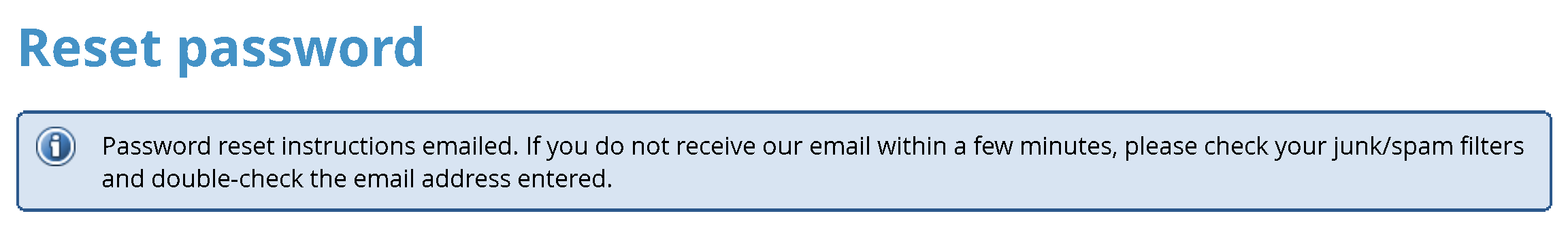 Now log in to your email account, look for this email, and click the link:
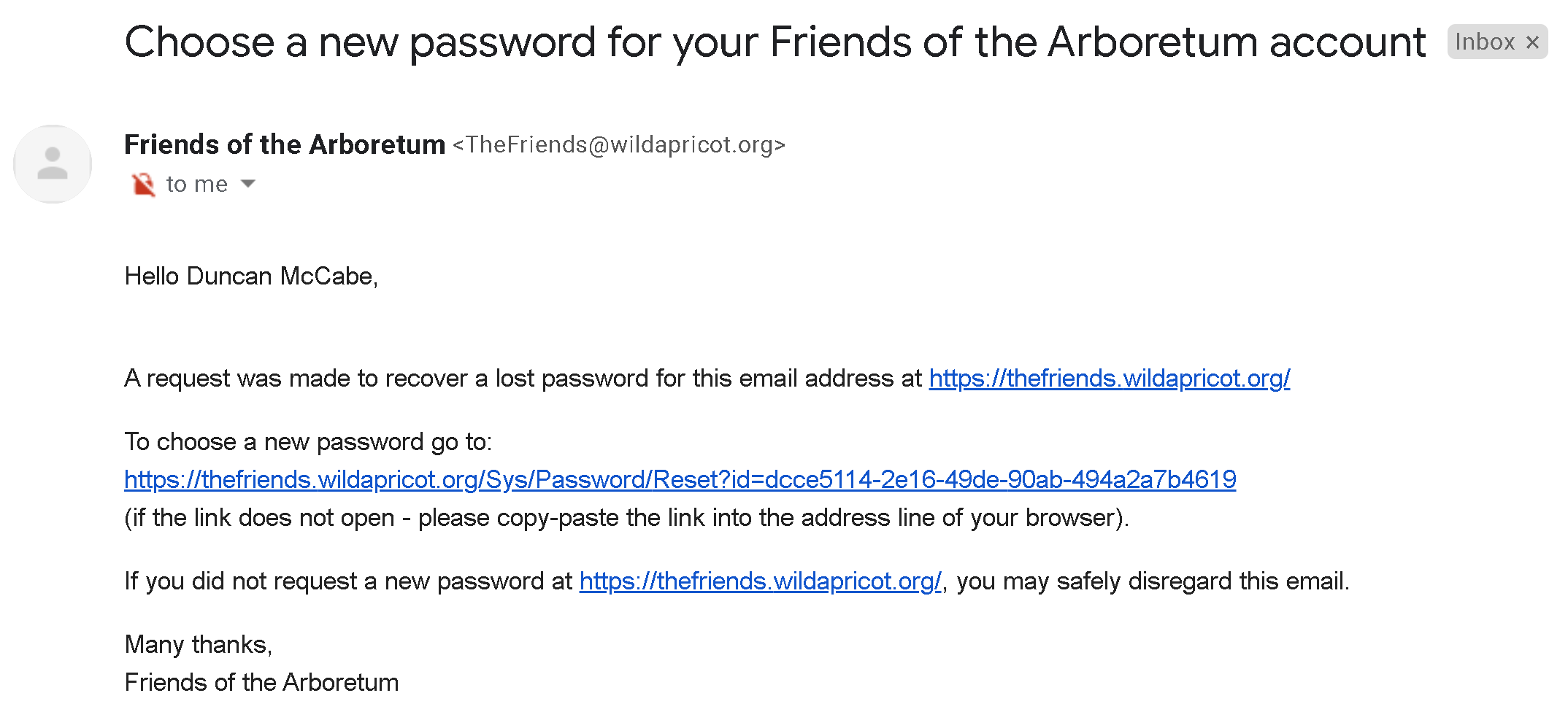 Type your password in the boxes and click the link:
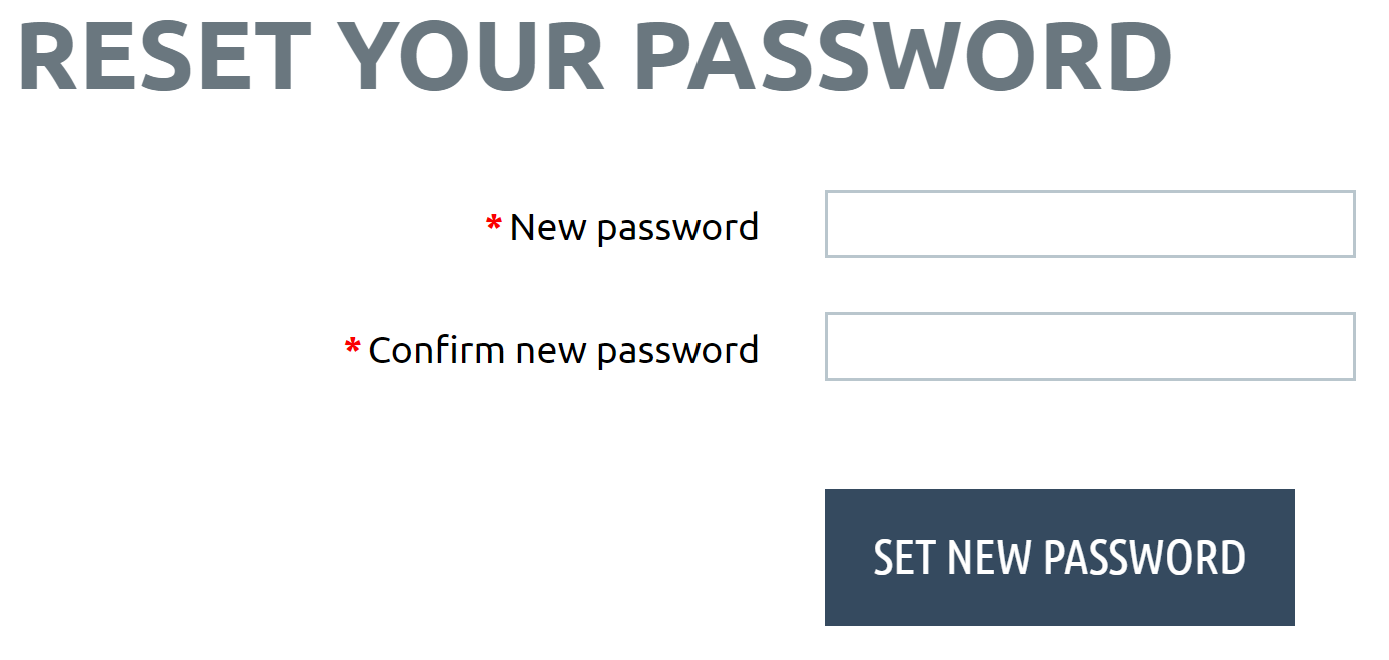 Now click the gray Log in box
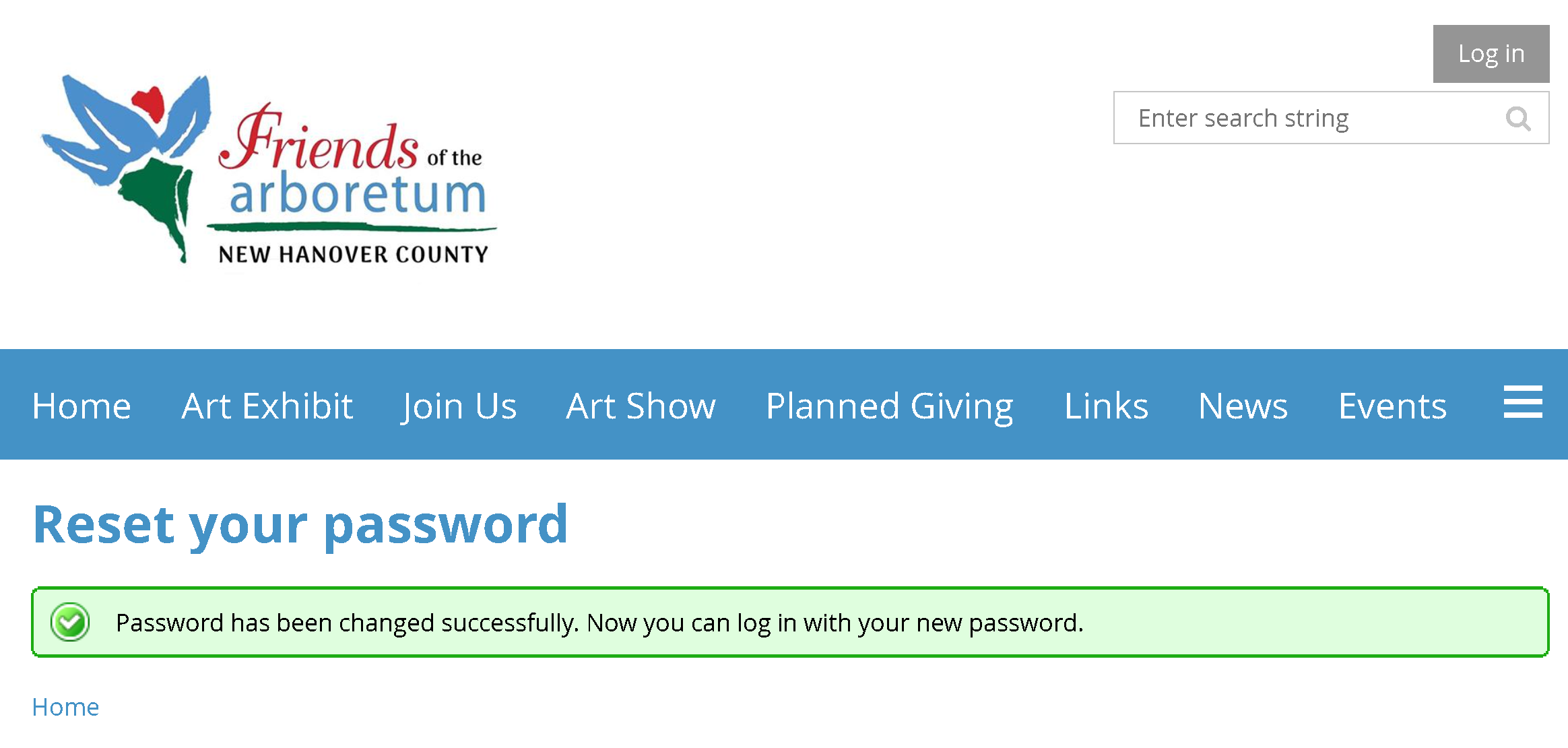 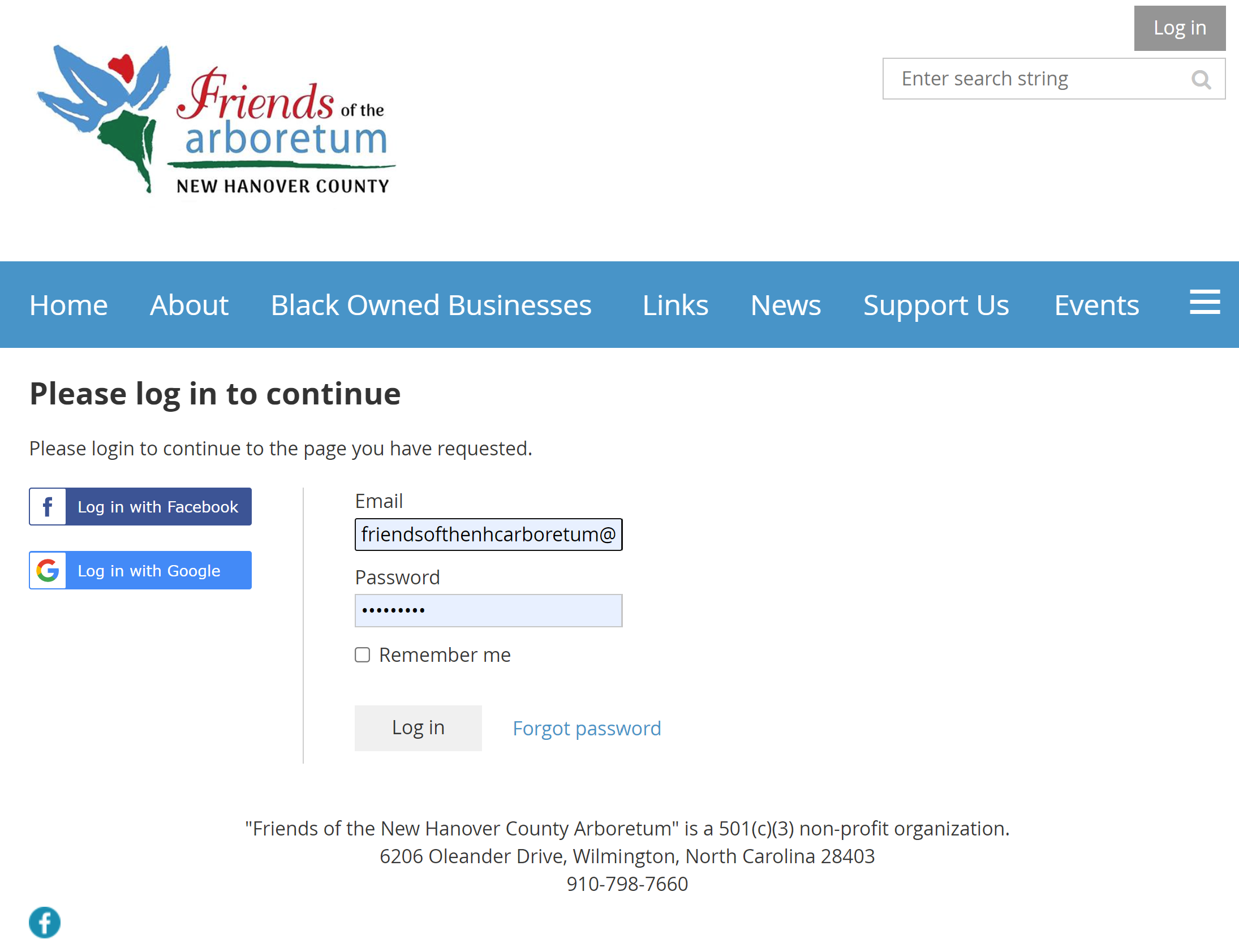 Enter your 
Email and Password,
Check the Remember me box if you want your device to remember for the next time, then click
Log in
The first time you log in, you may see this screen. You must check the box, and click CONTINUE
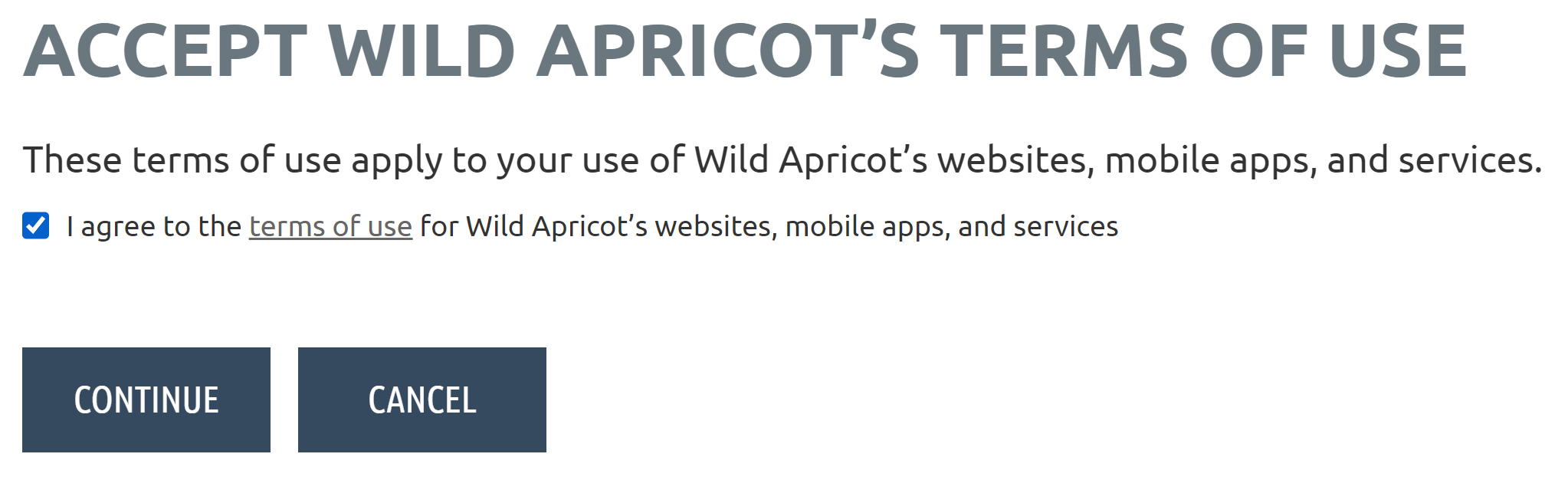 You are now logged in.  Click your name to view and edit your profile,
and print or download your membership card:
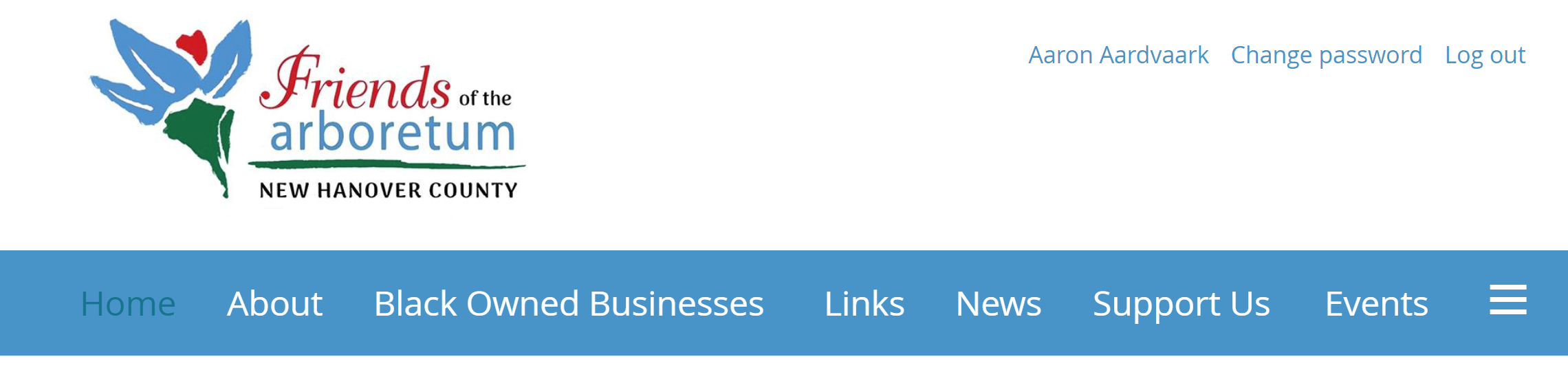 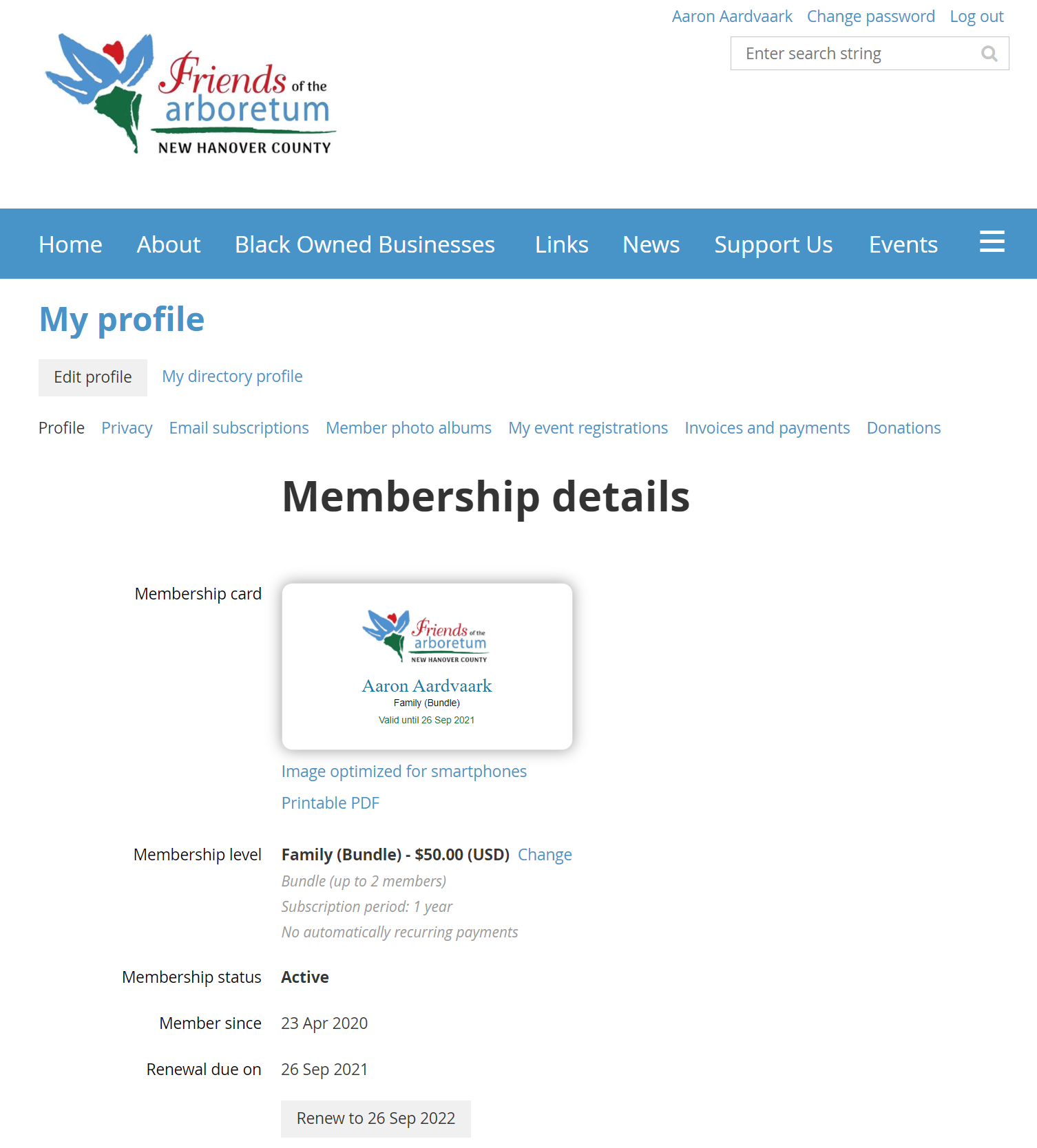 Edit profile
Membership card
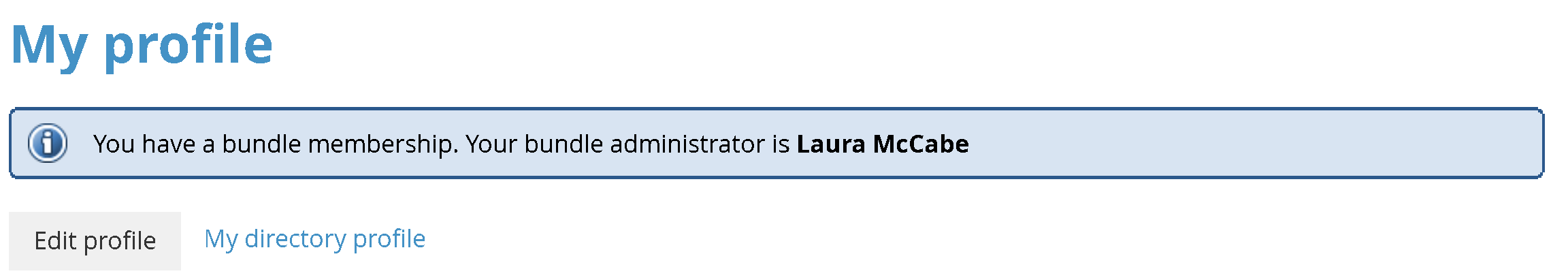 Family and above memberships can include two people - these are called “bundled” memberships, and one member is the “administrator.” Only the administrator can renew the membership and access both profiles.